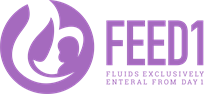 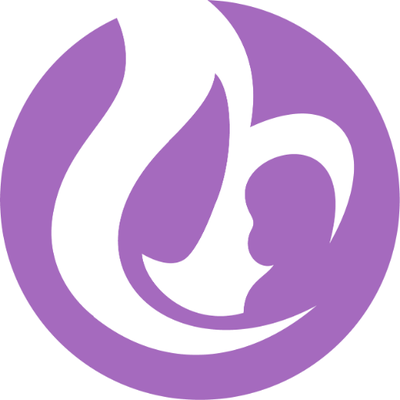 Guidance document
FEED1 Associate PI Scheme
www.feed1.ac.uk
1. Register your interest online by completing this NIHR form
Click here to find out if the scheme is right for you and to find out more!
The NIHR will ensure that you have a supporting PI and we will get notified when you register
2. Once your application has been approved, you will spend 6 months on the trial completing all tasks that are outlined on the NIHR checklist
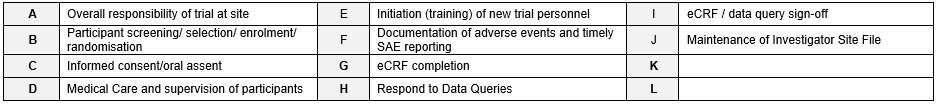 Above is a list of trial tasks (from the delegation log) that you should be participating in
You will be given your login details to NIHR learn where you can access this checklist
Key things to note: 
You need to have an up to date GCP 
There can only be one associate PI working on FEED1 at any one time 
You cannot already be research funded
In this 6 months, you will also be issued with access to the FEED1 systems and will be included in all relevant email circulations like trial updates, randomisation emails and screening log details.
3. Once the scheme has finished, complete and submit your checklist to be issued your certificate
The checklist will need to be signed off by the PI and national study coordinator
In the following pages we provide some general advice on how you can complete the checklist
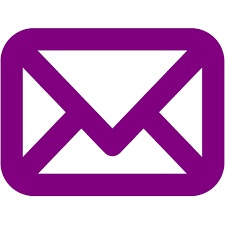 Please let us know if we can assist any further: feed1@nottingham.ac.uk
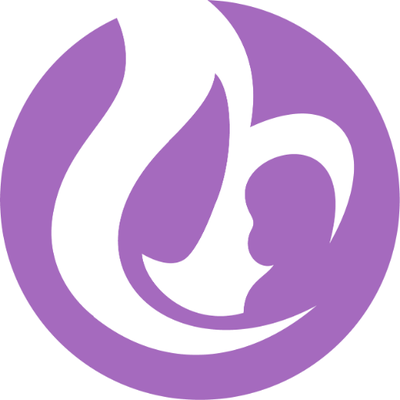 FEED1 Associate PI Scheme: Guide to the Checklist
Remember: You also need to keep a short monthly diary of research team meetings – including meetings with the PI, research delivery team etc
FEED1 Associate PI Scheme: Guide to the Checklist
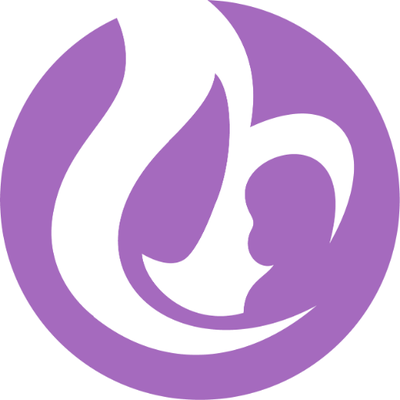 FEED1 Associate PI Scheme: Guide to the Checklist
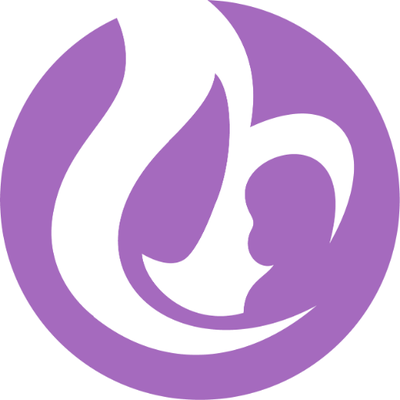